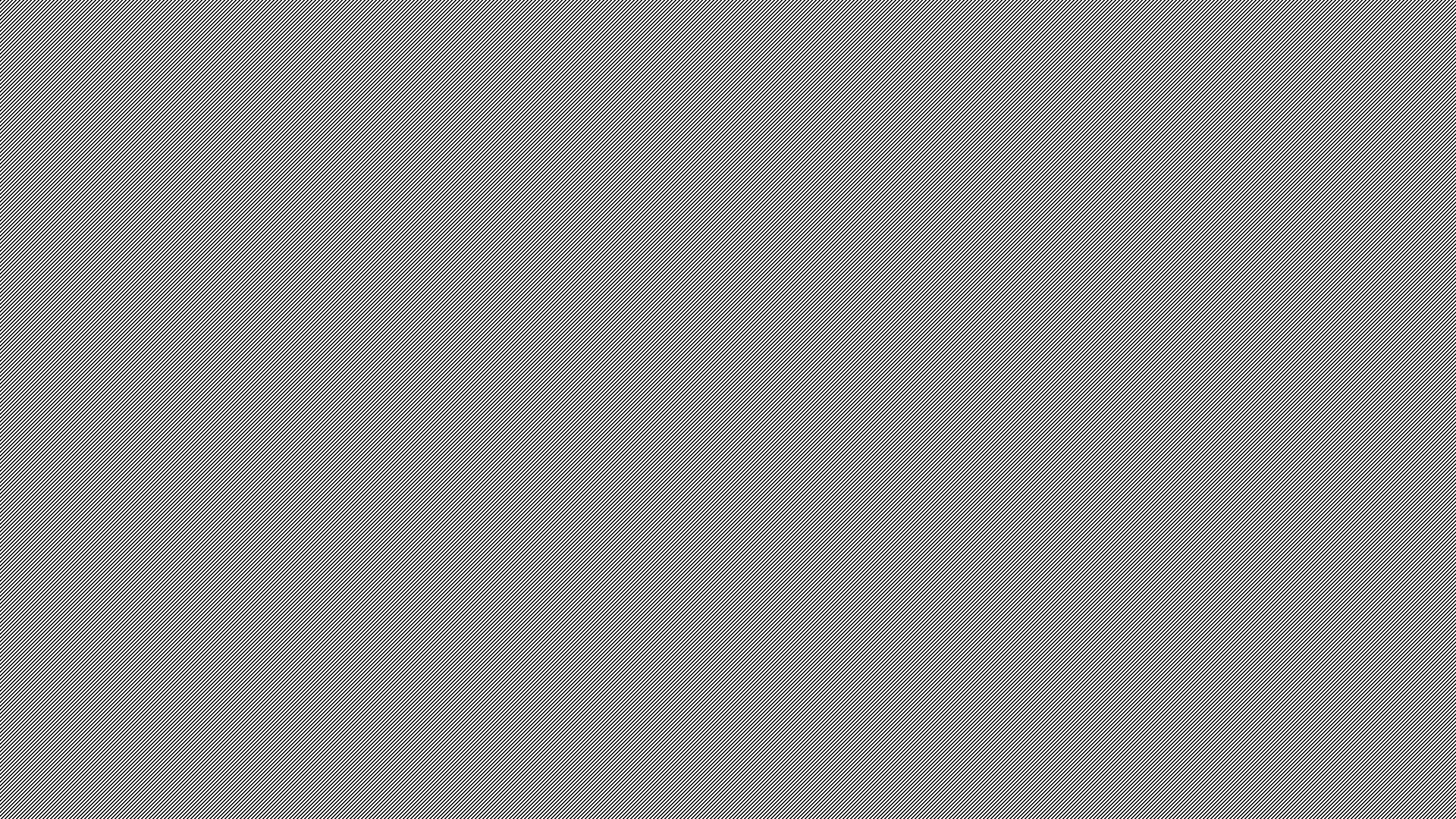 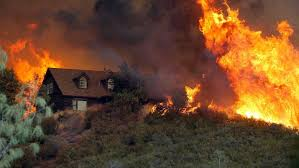 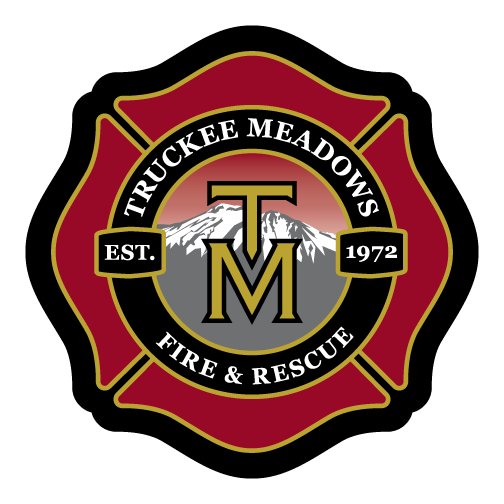 Defensible Space and Fire Behavior
August Isernhagen
Division Chief – Wildfire and Fuels
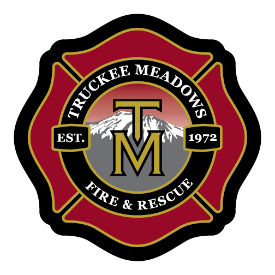 Introduction
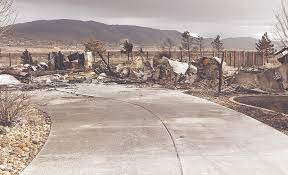 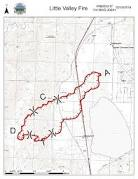 Chief Isernhagen
4th generation Nevadan.
Grew up and still live in Washoe Valley with my wife and five (yes 5) children.
Began in the natural resource management field in 2000.
Started in the wildland fire field in 2003.
Grunt by trade and came up through the ranks on hand crews, engines, and helicopters.
Volunteered in "all risk" for two years.
Bachelor's degree in Forest Management with a minor in Rangeland Ecology.
Master's degree in Public Administration and Policy.
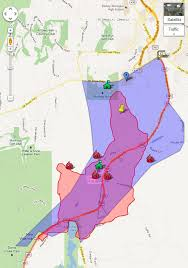 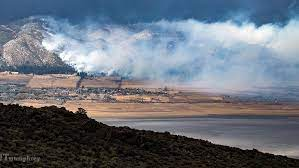 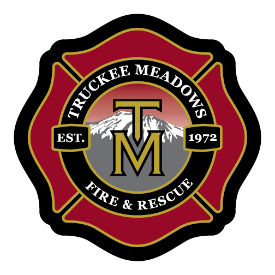 Defensible Space
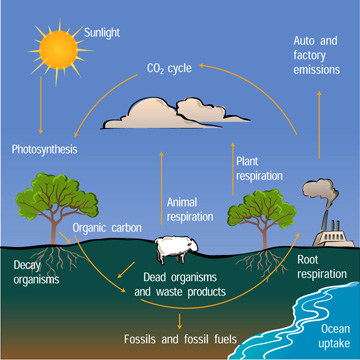 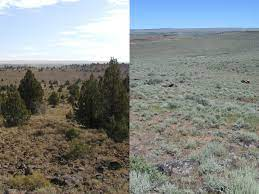 Cold Hard Truths – Chief Isernhagen's Opinion
It is not a matter of "if" a piece of ground burns, but "when".
Something is better than nothing, but nothing is perfect.
Fire frequency and intensity - it's our fault.
Most wildland fires are started by humans.
Fire isn't an issue until we build where it burns.
The "Big Four" we created*.
Irresponsible use of natural resources.
Elimination of fire from the land.
Introduction of invasive species.
Human contribution to climate change.



The first three can be mitigated through fuels
management (defensible space).
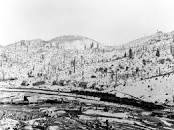 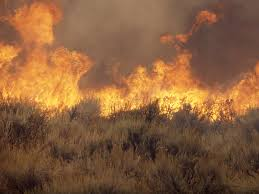 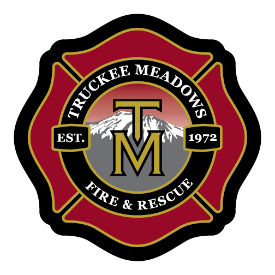 Defensible Space - Continued
International Wildland Urban Interface Code
Only "requirements" pertaining to Defensible Space.
Broadly written addresses tree spacing, fuels and defensible space based on "hazard rating“.
Moderate = 30 ft.
High = 50 ft.
Extreme = 100 ft.
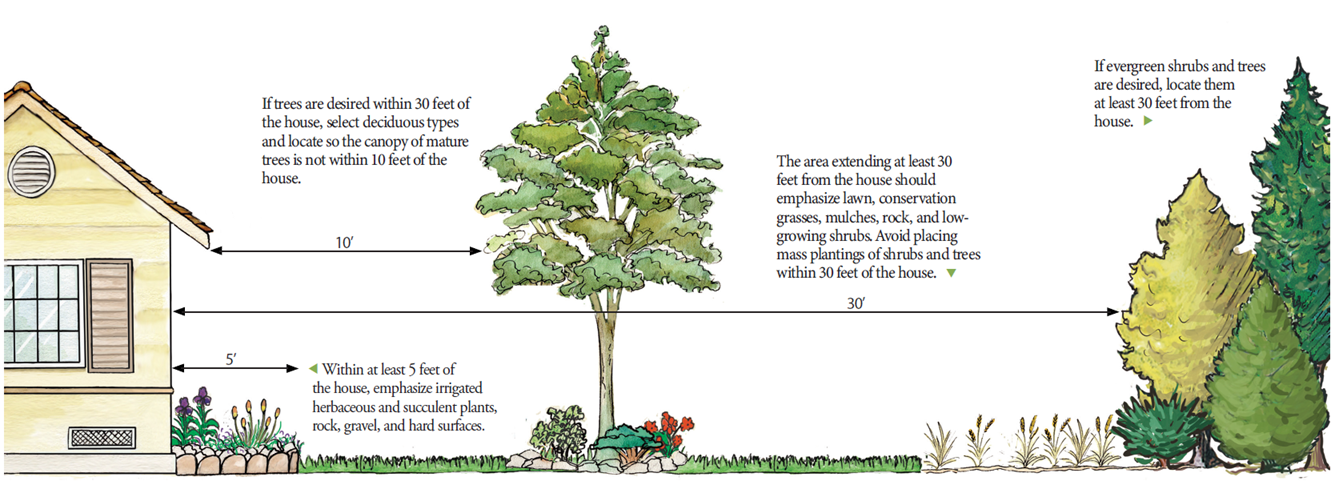 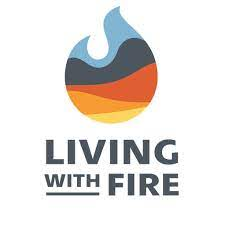 Living With Fire Recommendations
Zone 0 = 0-5 ft. = Nothing flammable
Zone 1 = 5-30 ft. = "Lean, Clean and Green"
Zone 2 = 30-100 ft. = Thinned natural vegetation
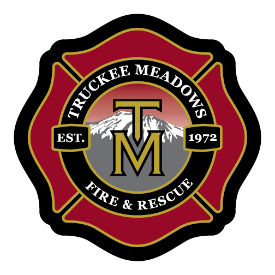 Defensible Space - Continued
Outside 100 ft.
Fuels thinned
Balanced approach considering other concerns
Invasive Species
Threatened and Endangered Species
Wildlife Habitat
Erosion Issues
Soil Compaction
Aesthetics
Historic and Cultural Values
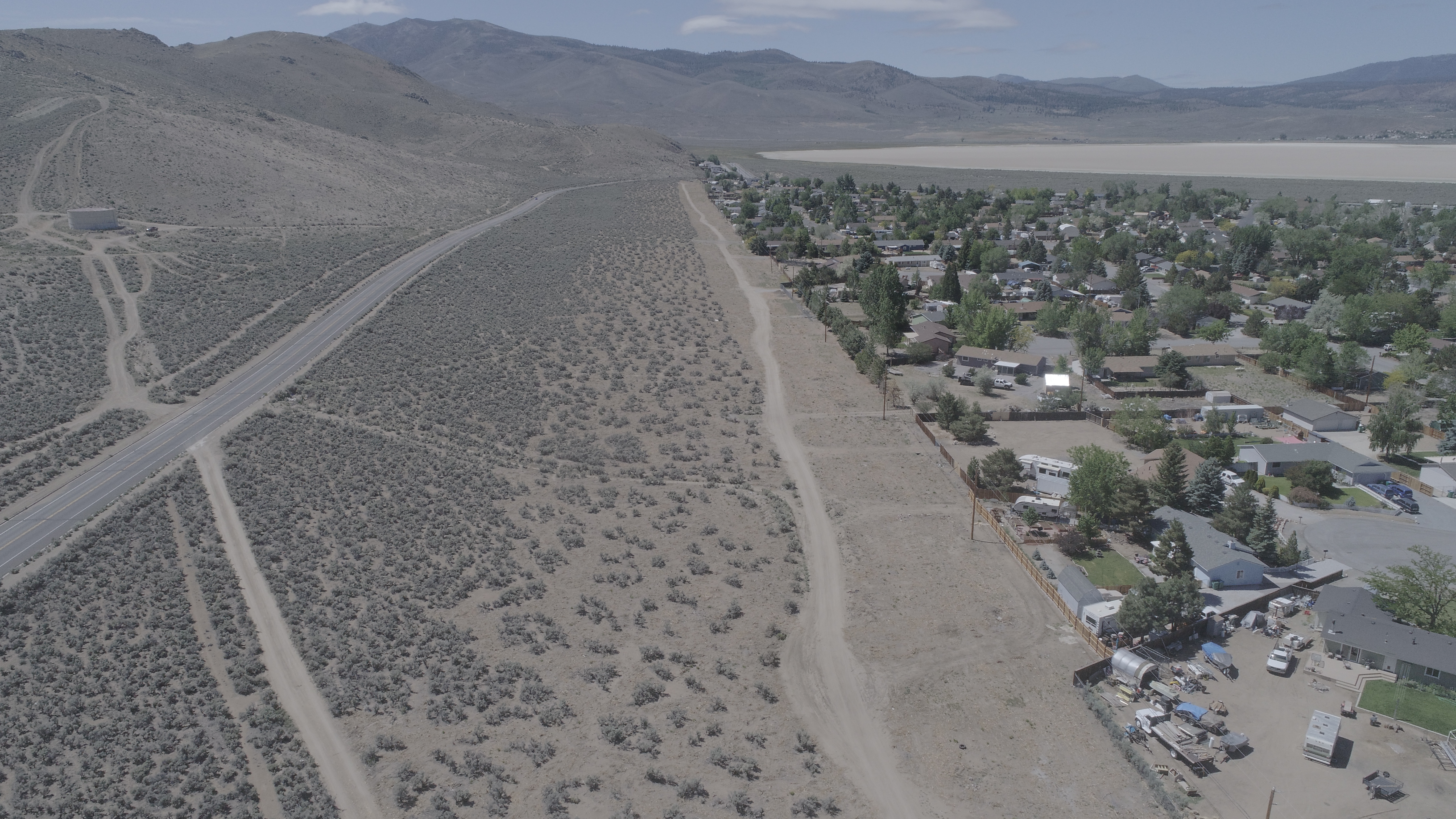 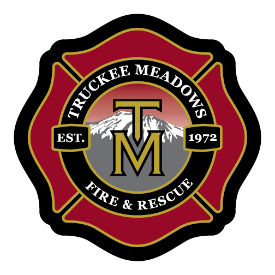 Fire Behavior Factors
General (Fire Triangle)
Heat
Fuel
Oxygen
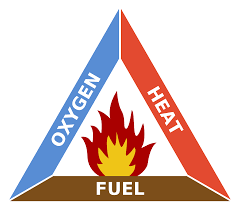 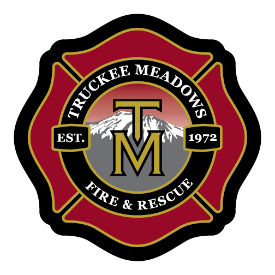 Fire Behavior Factors - Continued
Wildland Specific (Wildland Triangle)
Topography
Shape
Aspect
Slope
Elevation
Fuel
Live Fuel Moisture
Dead Fuel Moisture
Continuity (horizontal and vertical)
Amount and size
Weather
Temperature
Relative Humidity
Atmospheric Stability
Wind
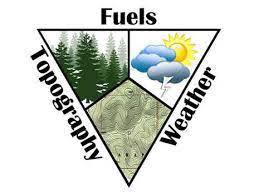 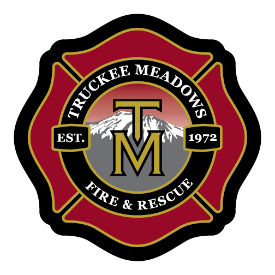 Weather
Wind
Biggest driver of wildland fire.
Unusual fire behavior in Western Nevada due to Washoe Zephyr and cold front passage.
Responsible for nearly every catastrophic fire over the last 20+ years (100 + homes lost in five fires).
Relates to defensible space regarding where work is done and how much fuel is removed.
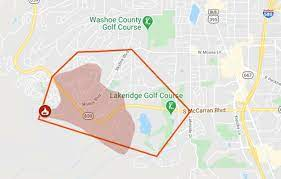 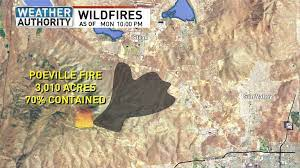 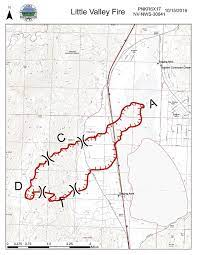 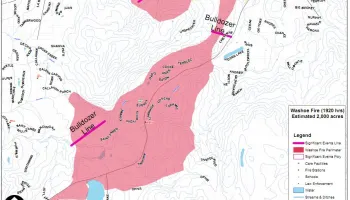 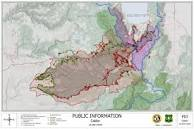 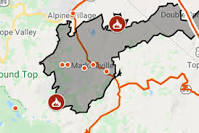 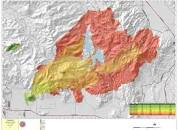 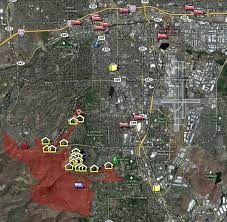 Wildfire/Fuels Division - Personnel
Division Chief Wildfire/Fuels
Six Squads of Five Personnel (30 Total)
Three Heavy Equipment Operators 
(Bull Dozers, Masticators, Tracked Chipper)
Two Crew Bosses
One Fire Management Officer
One Wildland Urban Interface Community Coordinator

 25 Total Wildfire Fuels Division Personnel, not including additional Station and Volunteer personnel.
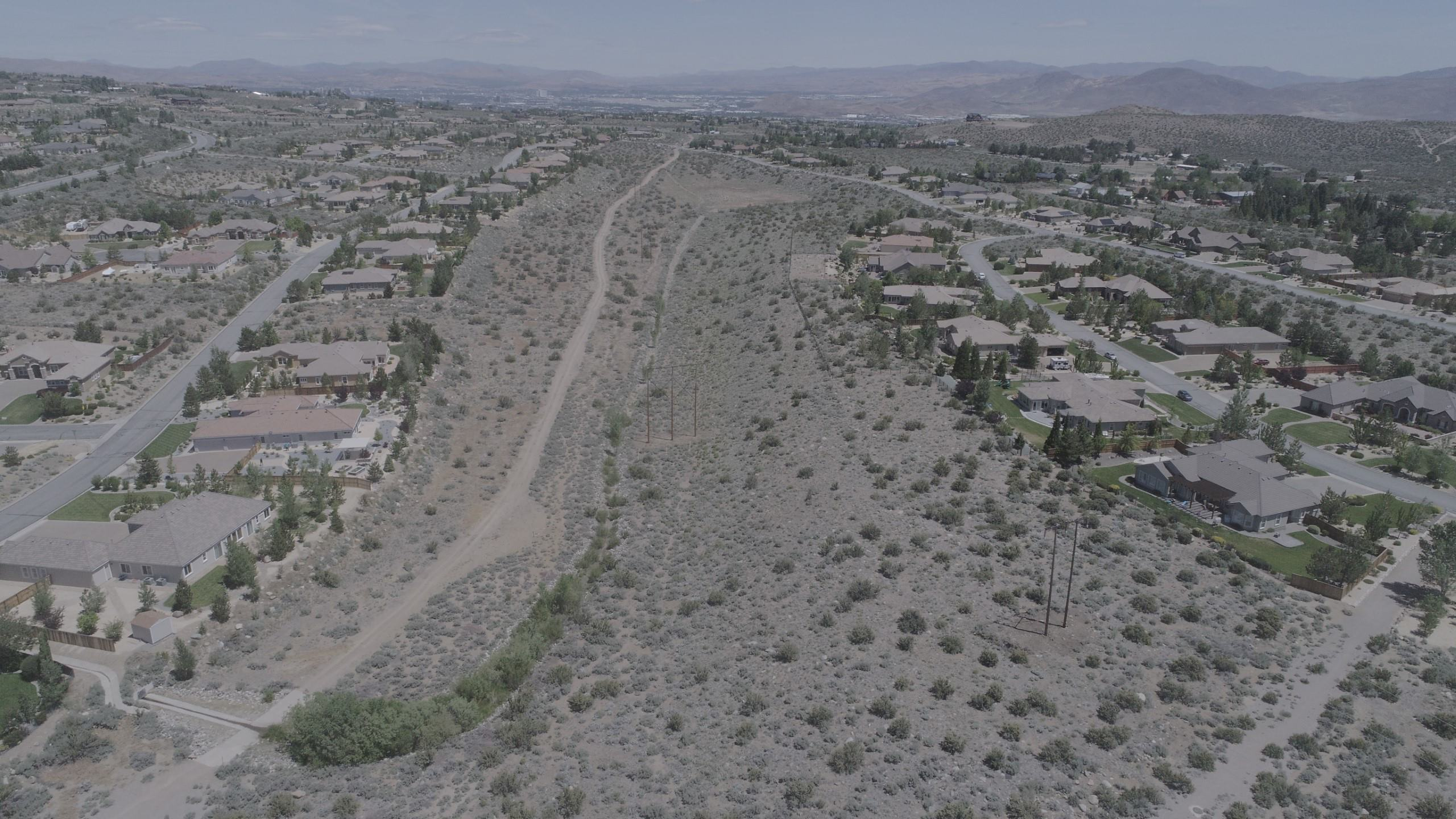 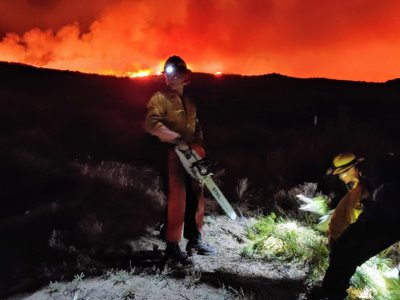 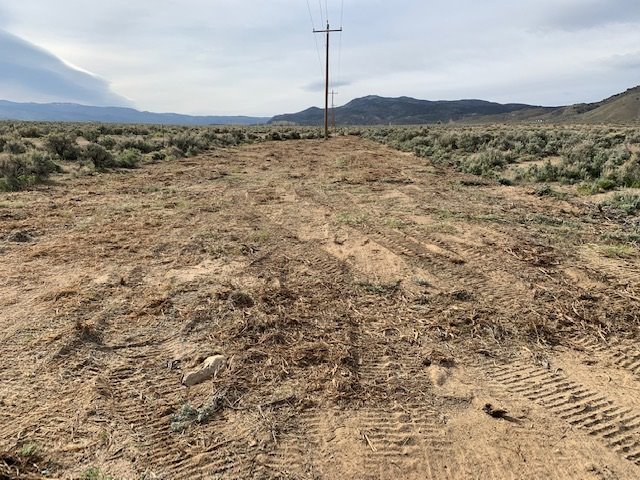 Wildfire/Fuels Division - Equipment
Currently Purchasing
1 F-250 for FMO Position
1 F-350 for Crew Boss Position
2 F-550s for Equipment Operator Positions



Approximately 1.5 Million Dollars in Equipment.
Additional Volunteer and Station Equipment.
Current Fleet 
5 Type V Engines
2 Skid Steers with Mastication Attachments
2 Chip Trucks
2 Wheeled Chippers
1 Tracked Chipper
2 UTVs
1 Water Trailer
Assortment of Herbicide Application Equipment
Assortment of Trailers for Hauling Equipment
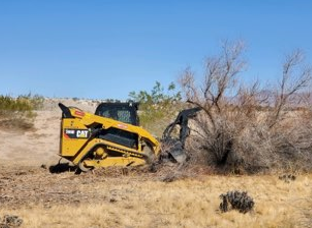 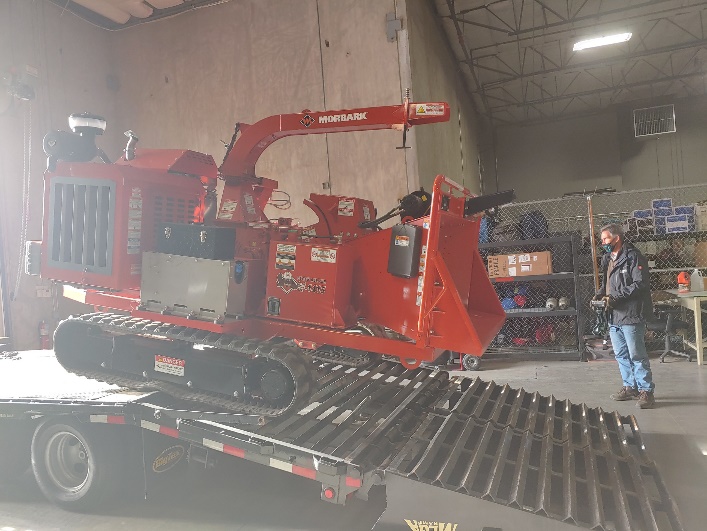 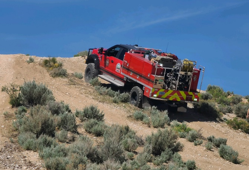 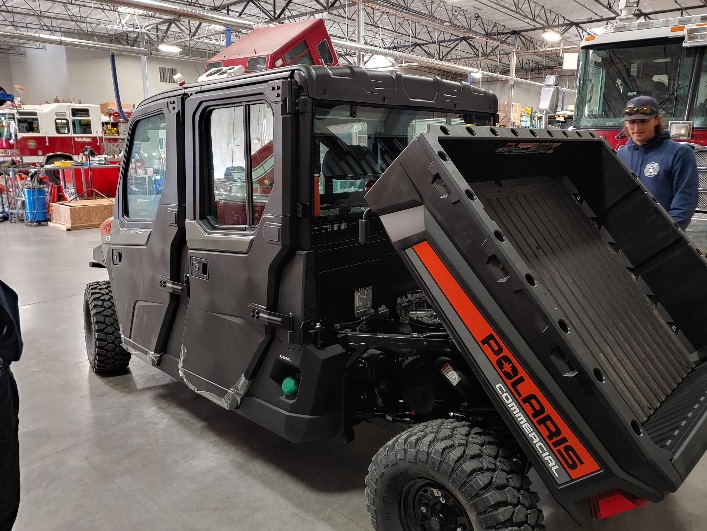 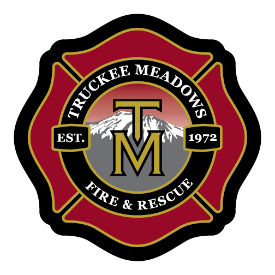 Questions/Open Discussion